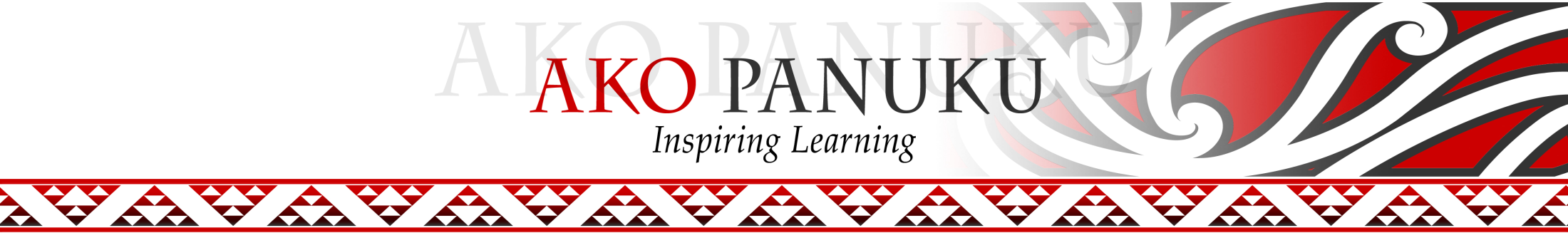 Sharing new learningProfessional Learning and Development
Mā te mahi tahi, ko te eke panuku, ko te ako panuku
[Speaker Notes: These Powerpoint slides are provided for you to make it easier to report back when you have participated in an Ako PanuKu course. You can adapt/modify the slides to suit your presentation.]
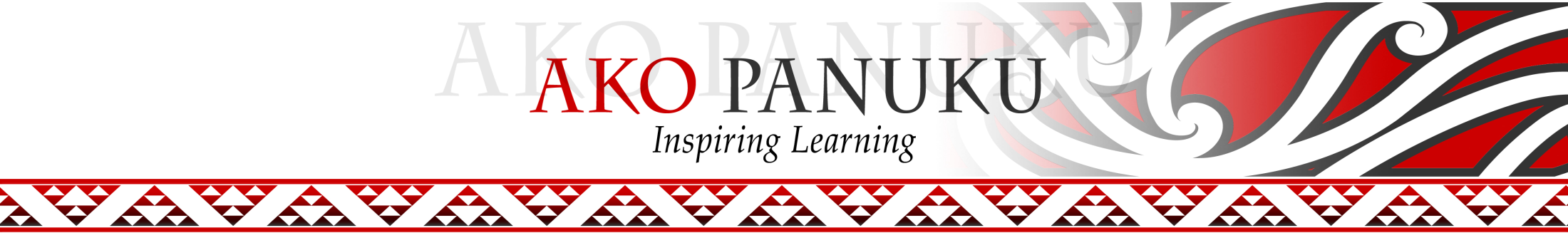 MY GOAL


What I wanted to know/learn:

[insert your goal or your professional learning need]
Mā te mahi tahi, ko te eke panuku, ko te ako panuku
[Speaker Notes: Notes
Name of course – Ako Panuku course attended.

Facilitators: Ako Panuku staff who facilitated the course.

Course aims: brief description of course aims/outcomes and content.]
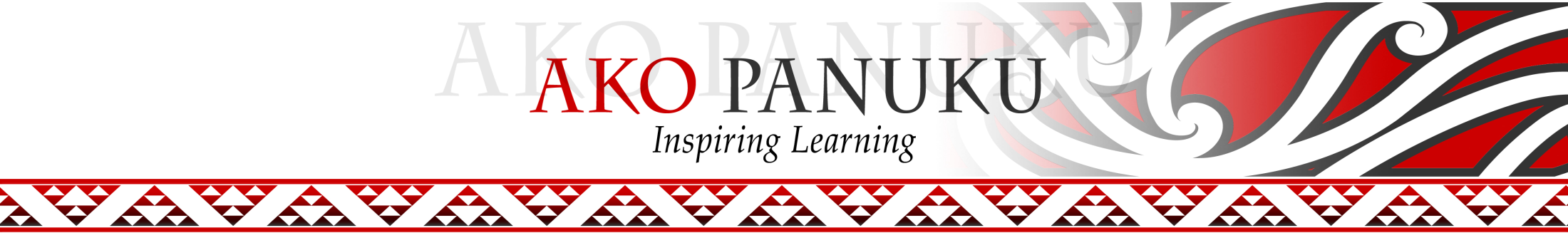 LINKS TO PROFESSIONAL EXPECTATIONS

[delete those that don’t apply]


Our Code, Our Standards:...[specify which standard]...



Professional Standards for Secondary Teachers – criteria for quality teaching: ...[specify the dimension/s]...



Tātaiako – cultural competencies: ...[insert name of specific competency]...
Mā te mahi tahi, ko te eke panuku, ko te ako panuku
[Speaker Notes: Notes
Insert the relevant items beside each heading. Delete any that do not relate to your presentation.]
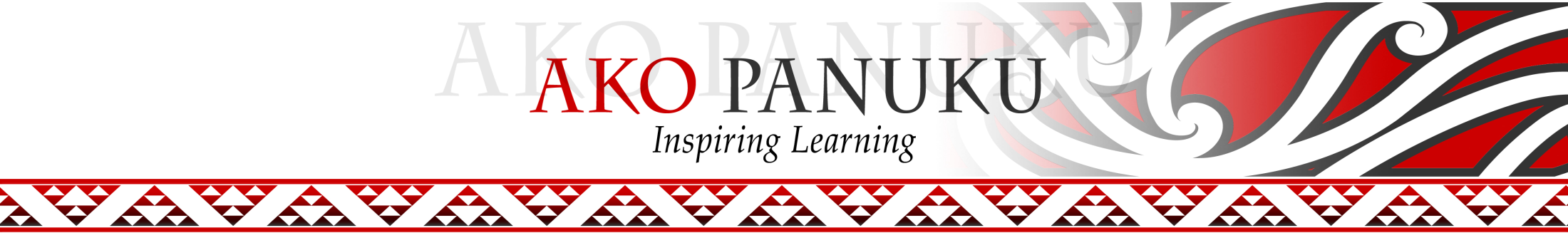 WHAT I DID

Name of course:

Facilitators:

Course aims:

OR

Title of reading:

Author:

Text focus:
Mā te mahi tahi, ko te eke panuku, ko te ako panuku
[Speaker Notes: Notes
Name of course – Ako Panuku course attended.

Facilitators: Ako Panuku staff who facilitated the course.

Course aims: brief description of course aims/outcomes and content.]
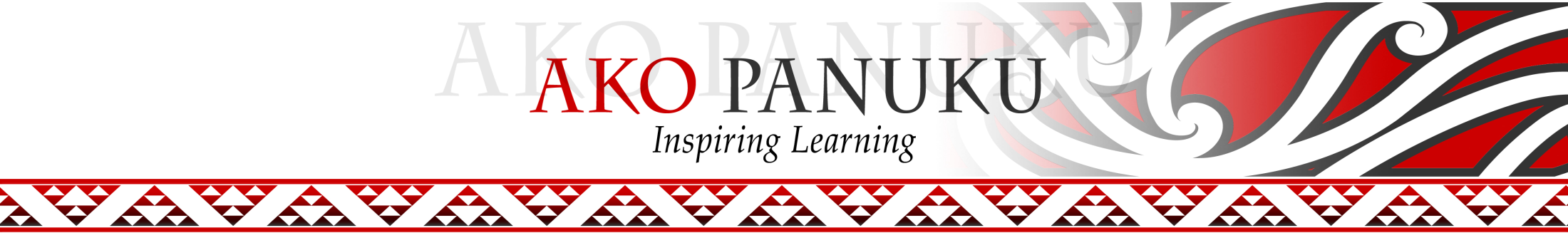 NEW LEARNINGS

Teacher/leadership practice: [summarise your key learnings that relate to your practice]
 
 
 
 


Māori student outcomes: [summarise the impact for Māori student outcomes]
Mā te mahi tahi, ko te eke panuku, ko te ako panuku
[Speaker Notes: Notes
Add points about what you have learnt and how that has helped, or will help, your teaching/ledership practice.

Add what you have learnt and how that will impact on improving Māori student outcomes.]
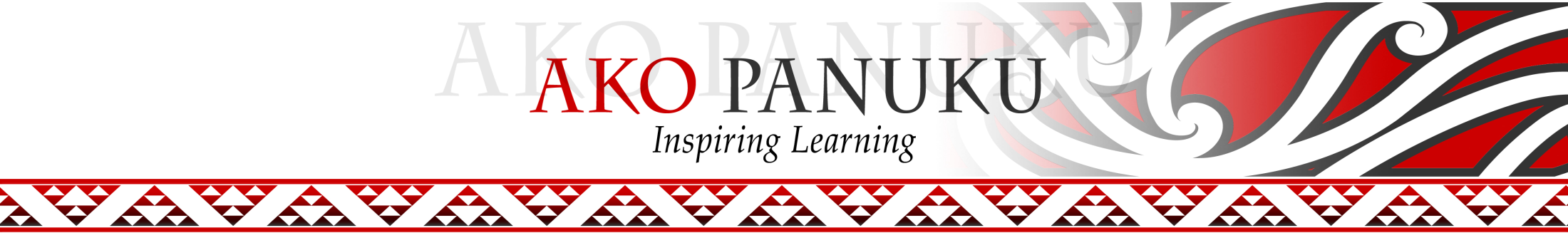 WHAT IT MEANS FOR ME/US

[identify the impact of what you have learnt in terms of your classroom practice, school-wide practice and/or leadership practice]

 Our/my classroom practice


 Our school wide practice


Leadership practice
Mā te mahi tahi, ko te eke panuku, ko te ako panuku
[Speaker Notes: Notes
You could incorporate a range of approaches to get the information and new learning across to the staff. You may like to choose an activity with the aim of getting staff to discover the importance and relevance of the new learning to their practice, and improving Māori student outcomes in the school.]
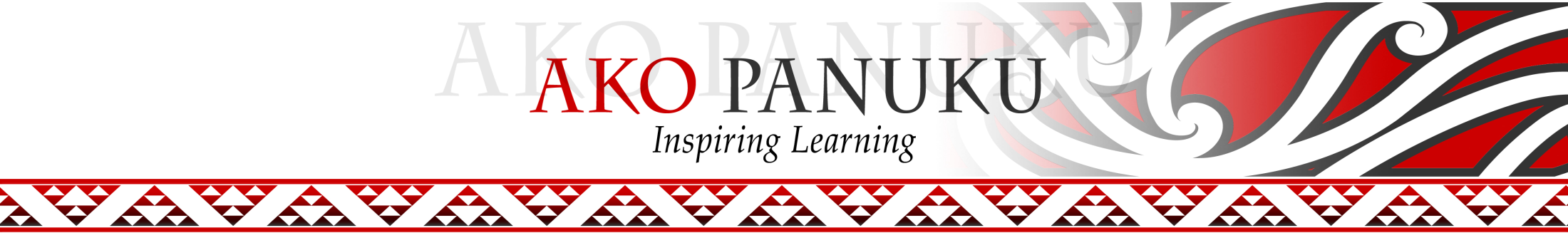 NEXT STEPS

How I will use the new learning /do next:




How we, as a staff, can use the new learning /do next:
Mā te mahi tahi, ko te eke panuku, ko te ako panuku
[Speaker Notes: Notes
For you to consider what you could do, and make a commitment to try something new from the course in your classroom.
For you and the staff in your school to consider what they could do, and make a commitment to try something new from the course in their classrooms.
Make a decision about where the relevant information will be stored – on the school server, in the resource room, etc.
A list of web links, resources, reference material teachers or leaders may find useful to helop them process new learning and how it an be applied.]
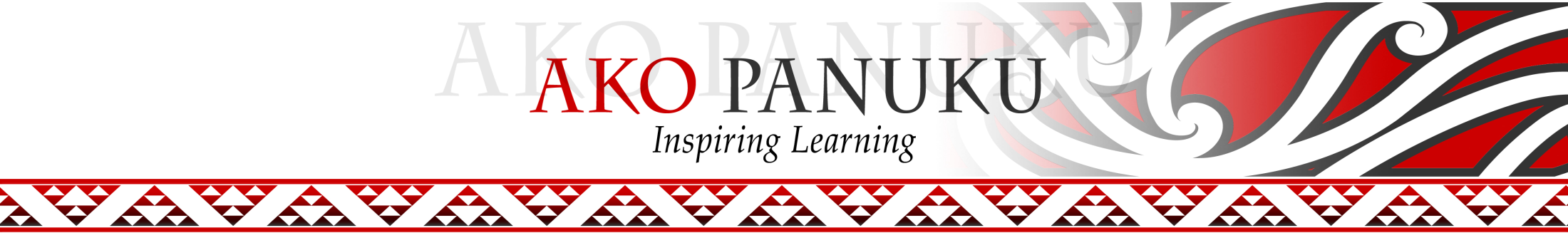 FOR FURTHER INFORMATION



Where the relevant information will be kept in the school:




Further resource or reference material:
Mā te mahi tahi, ko te eke panuku, ko te ako panuku
[Speaker Notes: Notes
For you to consider what you could do, and make a commitment to try something new from the course in your classroom.
For you and the staff in your school to consider what they could do, and make a commitment to try something new from the course in their classrooms.
Make a decision about where the relevant information will be stored – on the school server, in the resource room, etc.
A list of web links, resources, reference material teachers or leaders may find useful to helop them process new learning and how it an be applied.]
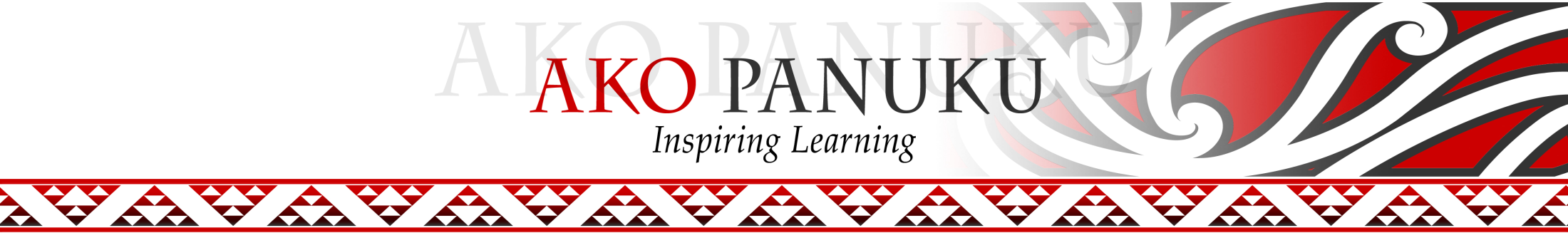 Ngā mihi!
Mā te mahi tahi, ko te eke panuku, ko te ako panuku